A REVIEW OF THE IMPACT OF COVID-19 PANDEMIC ON GENDER-BASED VIOLENCE IN SOUTH AFRICA
Zintle Ntshongwana
Department of Social Work, School of Human and Community Development University of the Witwatersrand, Johannesburg
ASASWEI Conference, Sep 27– Sep 29, 2023, at Elangeni Hotel, Durban
The first COVID-19 case in South Africa was confirmed and recorded on 5 March 2020. 
It was declared a national state of disaster (South African government, 2020). 
The president declared banning on travelling, school closure, prohibiting gatherings of more than 100 people. 
On the 23rd of March 2020, the president instituted a national lockdown that would last for 21 days, starting from 26 March to 16 April 2020 
This lockdown resulted in the closure of schools and institutions of higher learning. After the South African government declared the strictest lockdown in trying to minimise the spread of the virus, the overwhelming and disturbing impact of lockdown on the already existing issue of GBV was exposed.
Covid-19 pandemic in South Africa
Gender-Based Violence in South Africa during COVID-19 lockdown
Quarantine measures
Continuous and persistent increase in cases of violence against women and children, such cases include rape and femicide during COVID-19 lockdown. 
Ndaba (2020) reported that from March to April 2020, a total number of 5082 GBV cases were reported to the Gauteng police station and the number continues to rise even to date.
The country continued to fight the invisible COVID-19 pandemic; on the other hand, GBV and femicide continue to threaten the lives of South African women and children.
According to Mashaba (2020), before level 5 of the national lockdown, the reported cases were 1205 and during this level, they have risen to 3810. Since 2000, GBV resulted in the killings of more than 2700 women in South Africa
Femicide in South Africa was five times higher than the global average even before the COVID-19 lockdown. Out of 183 countries listed by the WHO in 2016, the number of female interpersonal violence death in South Africa was the fourth-highest and continues to increase.
Relationship between gender-based violence and crisis situations
During every pandemic, the social infrastructure often breaks down, resulting in already existing inequalities and conflicts.
The exposure of women and girls to harassment and violence worsens. 
The relationship between HIV pandemic prevalence and GBV was also observed by researchers in India 
A surge in domestic violence, especially intimate partner violence (IPV) was observed during other disasters, which include the Haiti Earthquakes in 2007, Hurricane Katrina in 2005, and the Eruption of Mount Saint Helens in the 1980s 
A surge in GBV was also observed during the 2004 South Asian Tsunami. Fisher (2009) reports that in Sri Lanka, numerous cases of sexual assaults and violence against women were reported and they were regarded as repercussions of the Tsunami
There was also an increase in the number of domestic violence cases during Ebola, Cholera and Nipah (Davies and Bennett, 2016). During pandemics, especially Ebola in West Africa, women and girls were more vulnerable to abuse because they could not escape the abusive environments and leave their abusers.
Radical feminist theory
Methodology
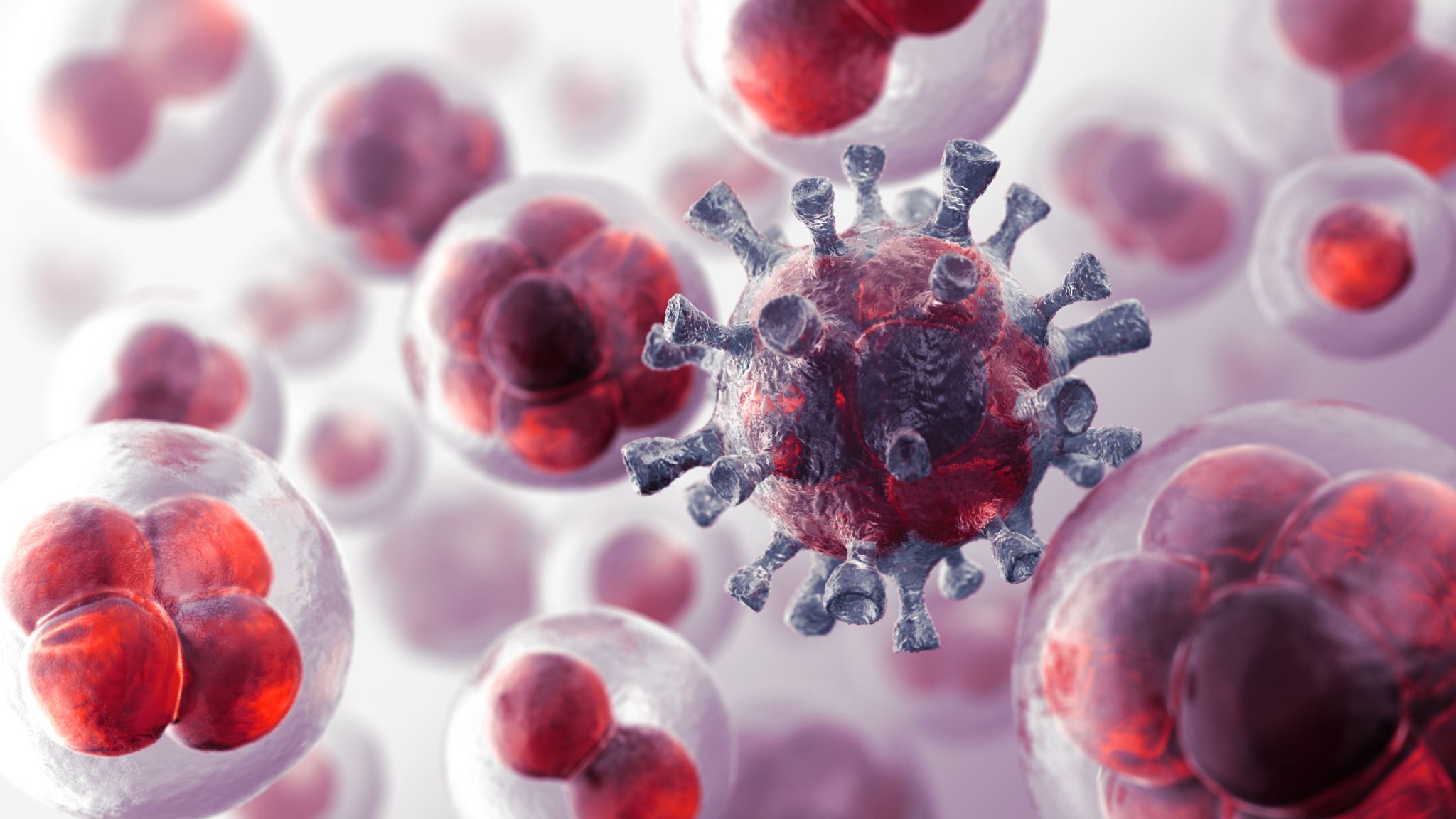 COVID-19 restrictions and regulations
School closure
Compromised support services and access to justice
Risk of quarantine measures 
Physical distancing and movement restrictions
Poor economic status
Loss of jobs-About 3 million people have lost their jobs and COVID-19 is having an overwhelming and stressful impact internationally. 
Q1:2020 pre-COVID-19 with a slight increase of 0,2 of a percentage point over these years. The prevalence of underemployment increased during COVID-19, increasing from 4,7 % in Q1:2020 to 5,2% in Q1:2021, followed by a significant increase in the proportion of persons affected by time-related underemployment in the first quarter of 2022 at 5,6%.
Poverty
High levels of stress
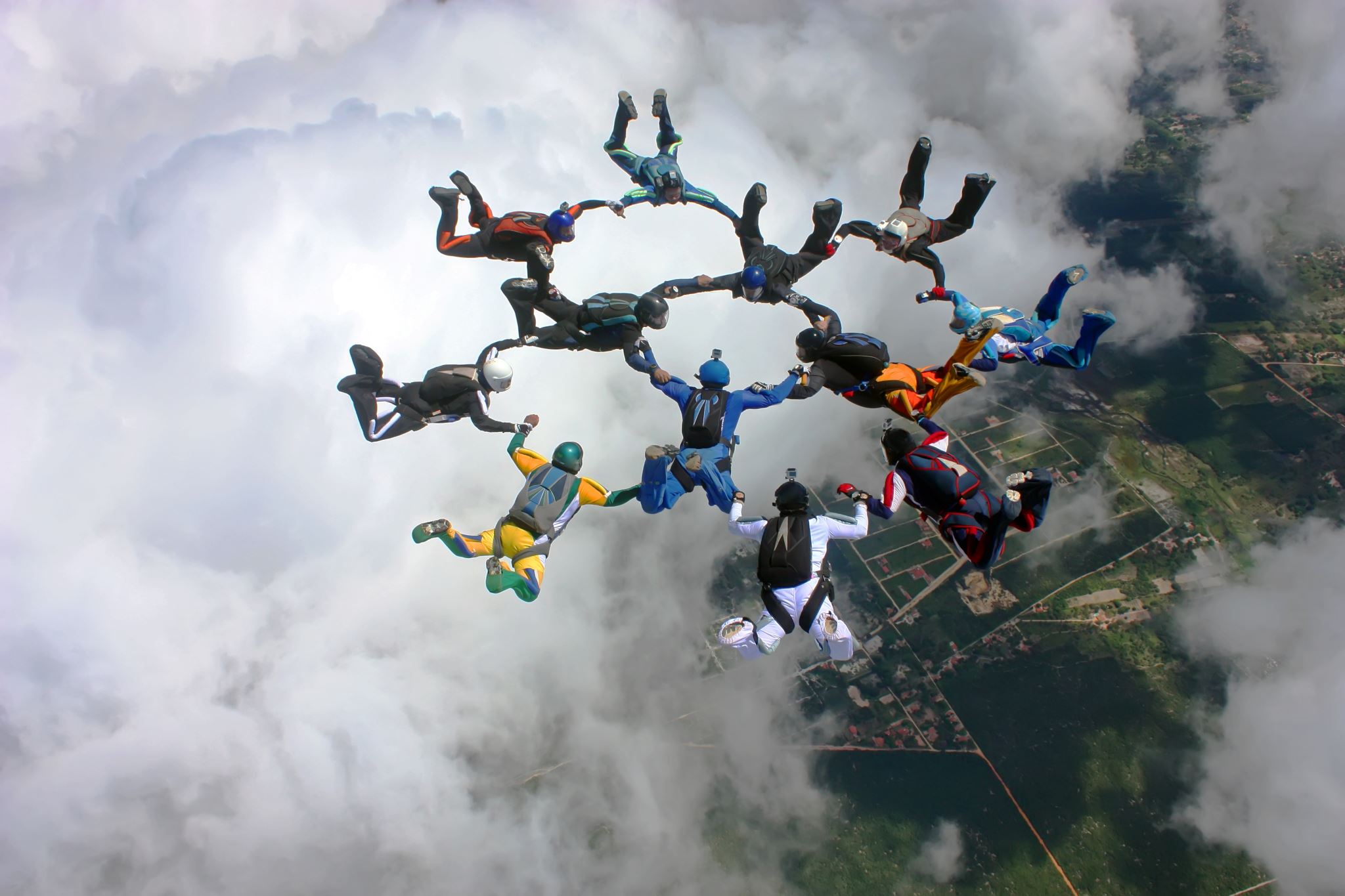 High prevalence of Gender-Based Violence
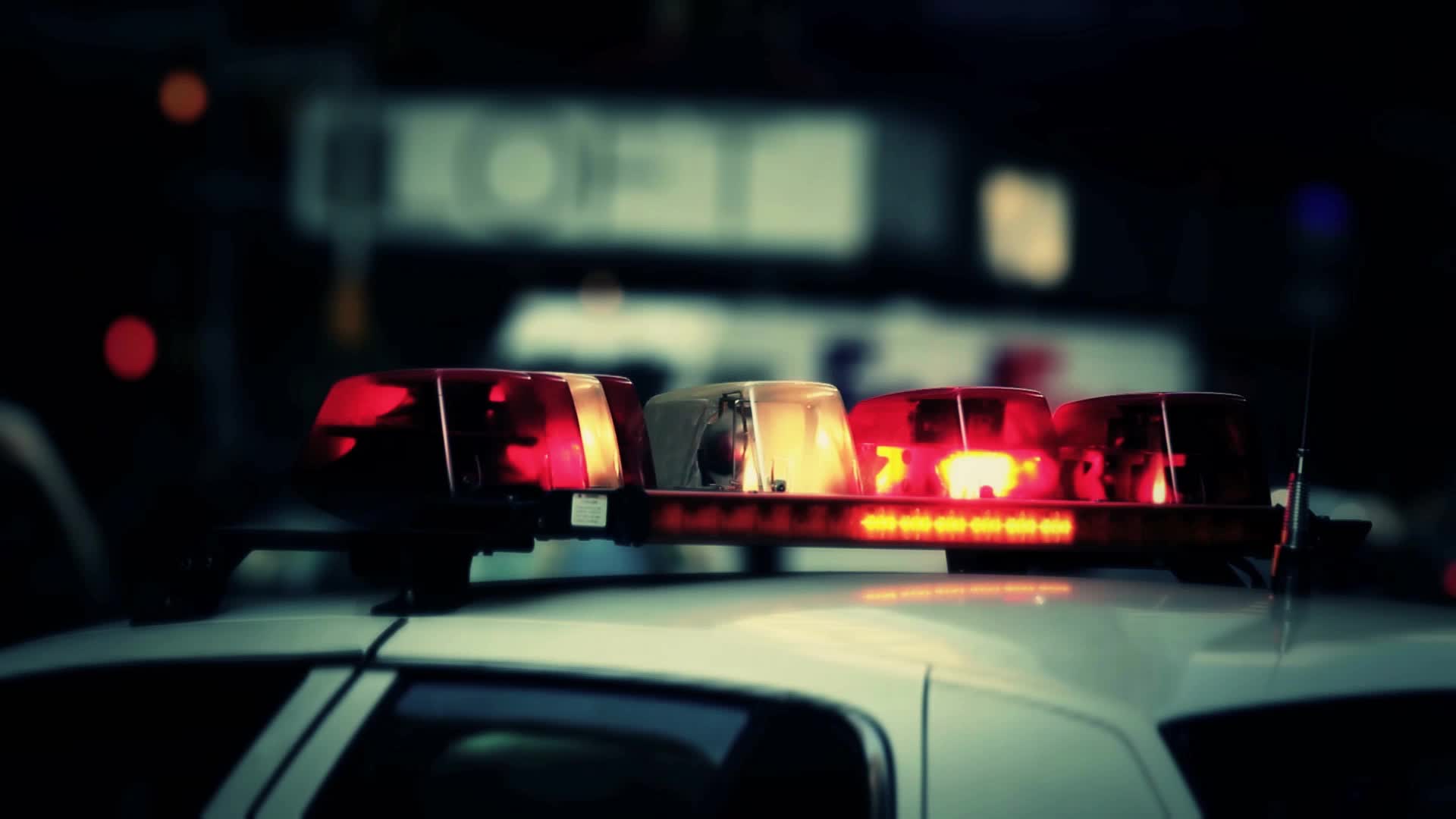 Conclusion
From the reviewed studies on the relationship between GBV and virus epidemics, there is an existing silent relationship between the two. 
This connection has been strongly linked to COVID-19 regulations which include quarantine and social isolation as families and partners began to abuse each other.
 These kinds of abuse are predominantly related to men’s economic provisioning role. The crisis caused by the COVID-19 pandemic is bringing to the surface the existing inequalities and vulnerabilities and is also shaping the way GBV is perpetrated.
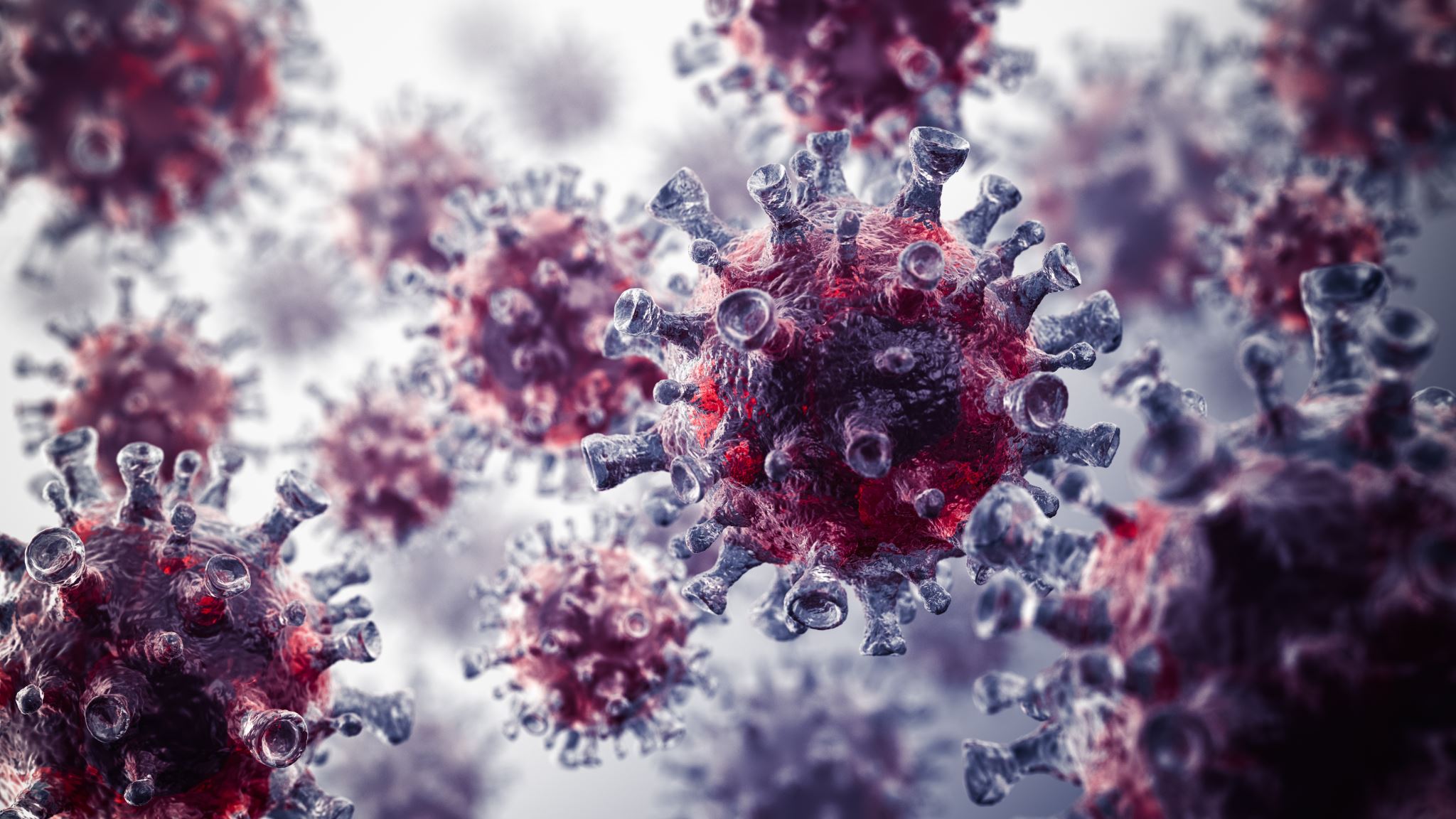 It further amplifies and heightens all existing inequalities. Therefore, looking at how the GBV rate has skyrocketed during the lockdown, 
COVID-19 did not only affect the health and well-being of people, but it also contributed to the already existing issue of violence amongst different genders, especially women.
Recommendations
ENKOSI
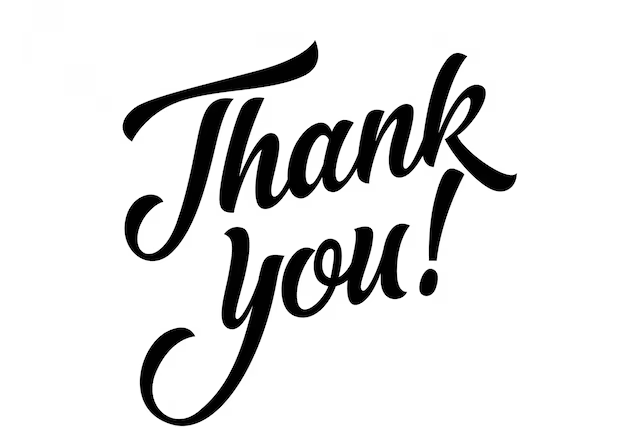